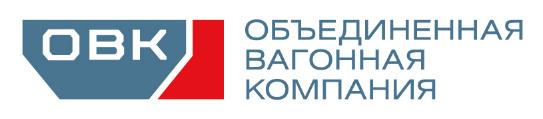 ЛИНЕЙКА ГРУЗОВЫХ ВАГОНОВ 
ПАО «НПК ОВК» С УЛУЧШЕННЫМИ ТЕХНИЧЕСКИМИ ХАРАКТЕРИСТИКАМИ
Подвижной состав XXI века:
Идеи, требования, проекты
2023
Предпосылки для разработки линейки с улучшенными характеристиками
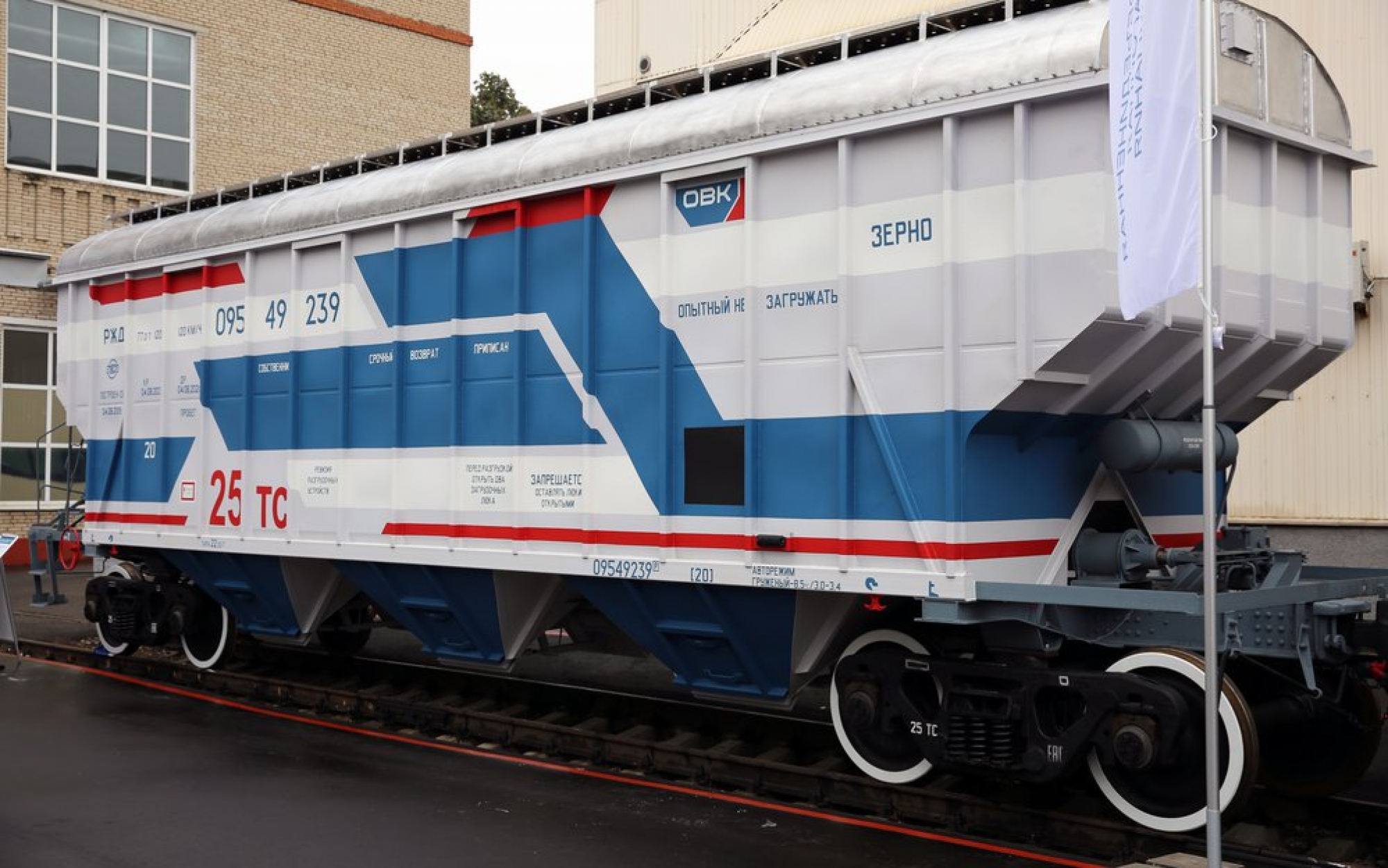 Ограничение осевой нагрузки до 25 тс
на инфраструктуре железных дорог общего пользования

 Серийное производство тележки 18-9855 
подтвердившей надежность и увеличенные до 1 млн. км межремонтные периоды 

Новые локомотивы для поездов 9000 т 
Конкуренция вагоностроительных заводов

Снижение спроса в отдельных сегментах

Рост стоимости металла
Направления новых разработок грузовых вагонов с осевой нагрузкой 25 тс
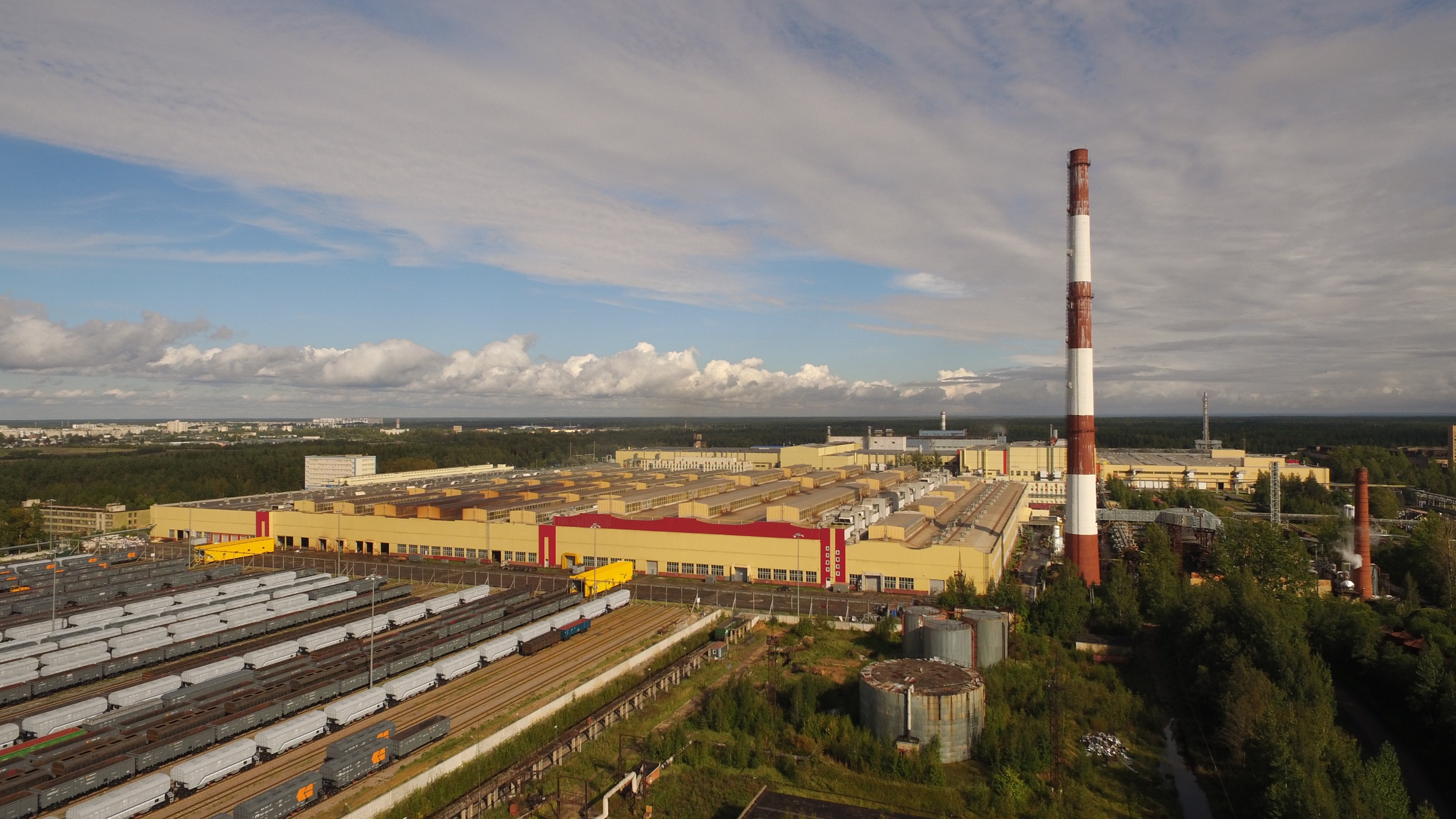 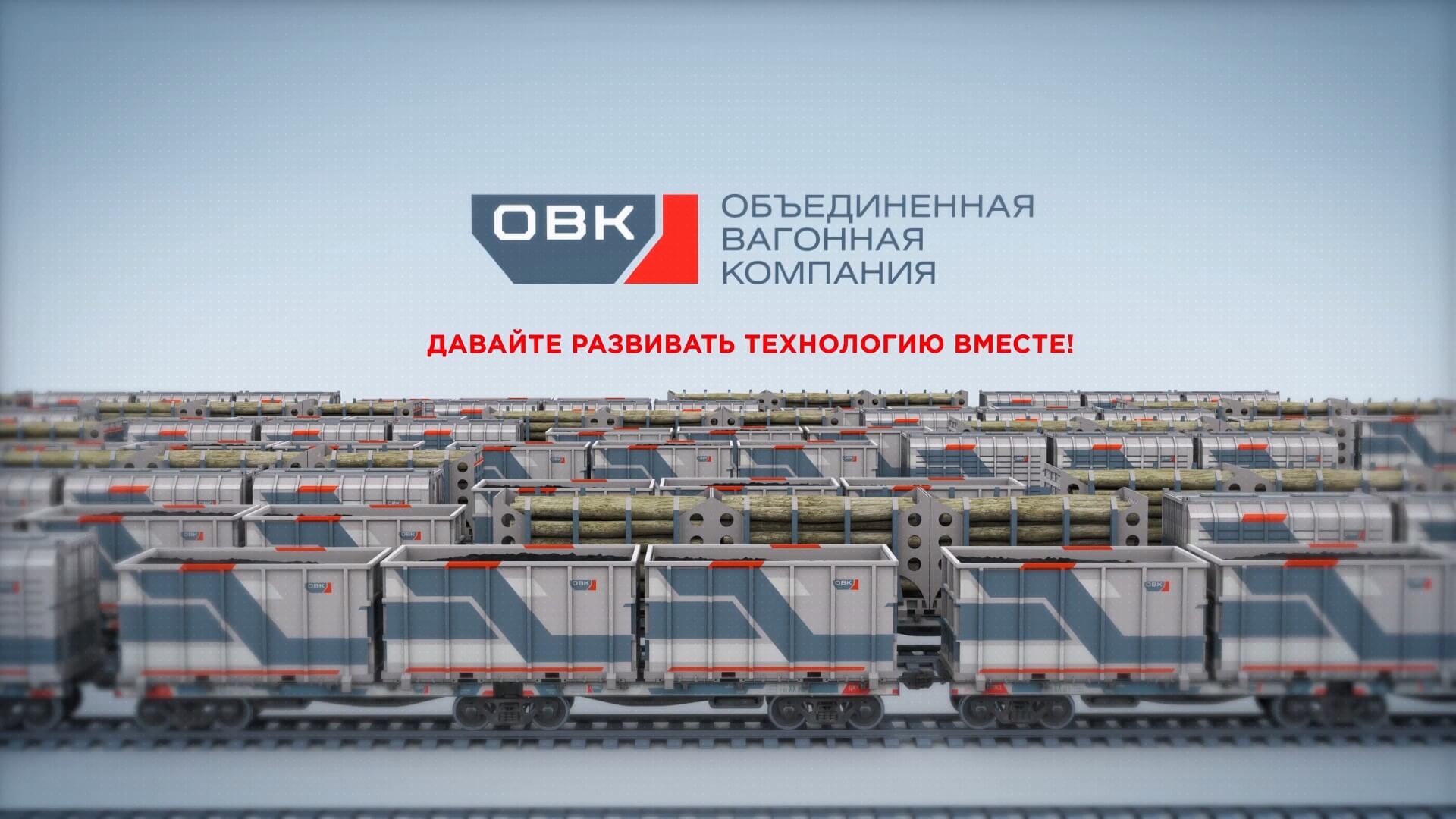 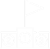 Полувагоны и хопперы 4-осные
Полувагоны и хопперы сочлененные 6-осные
Специализированные и промышленный транспорт
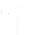 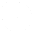 Повышенная грузоподъемность
Увеличенный объем
Для поездов массой 7100 т
Повышенная грузоподъемность
Увеличенный объем
Для поездов массой 9000 т
Тележка с применением технологии 18-9855
Осевая нагрузка 25..36 тс
Критерии эффективности новых разработок
Грузоподъемность
Погонная нагрузка нетто
Масса, объем, количество груза в поезде
Стоимость перевозки тонны
Себестоимость изготовления
Полувагон универсальный с разгрузочными люками
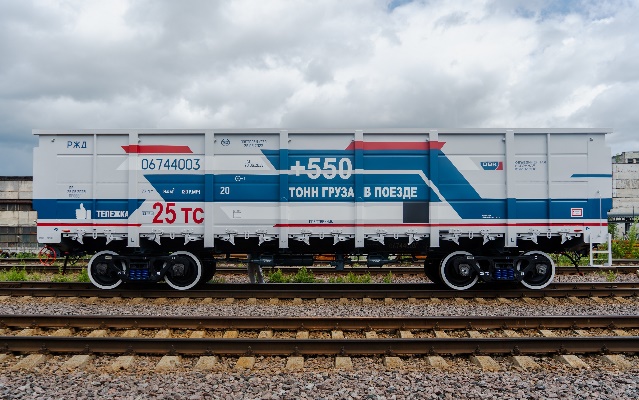 Модель 12-6744
-200 тыс. руб./год
в год на вагон
+550 т груза
в поезде
Вагон-хоппер для минеральных удобрений
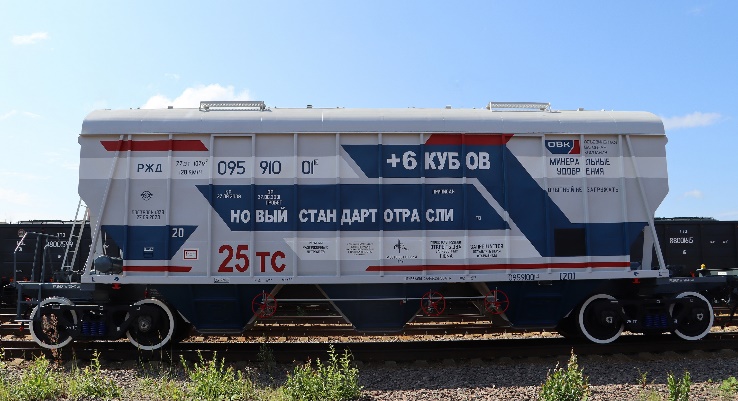 Модель 19-9591
-300 тыс. руб./год
в год на вагон
+923 м3 
+400 т
груза
в поезде
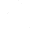 Сочлененный вагон-платформа для контейнеров
Модель 13-6741
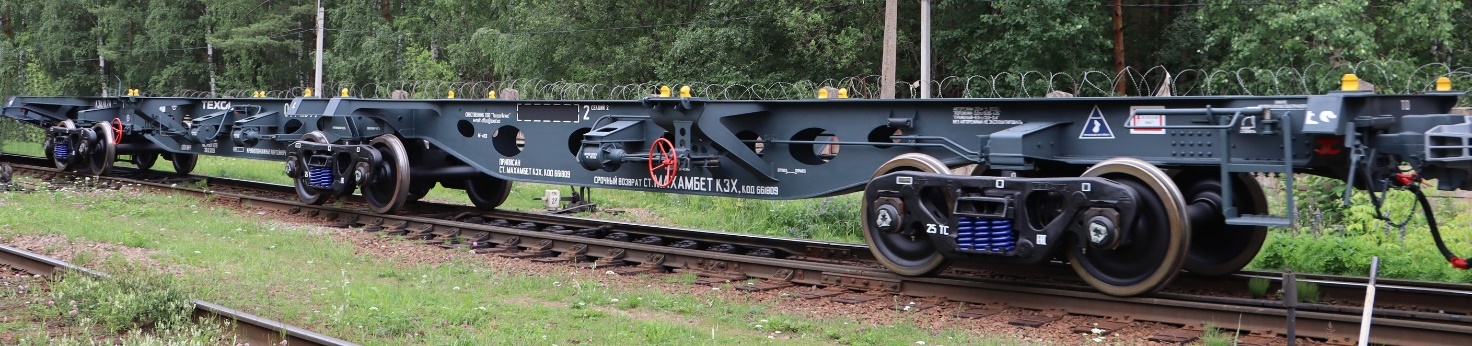 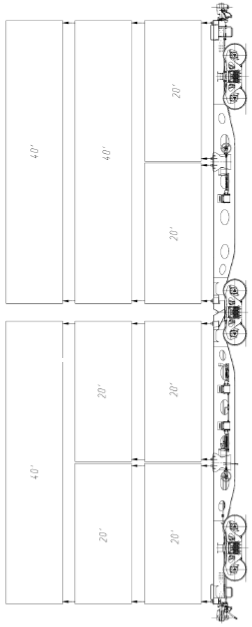 +16 TEU
в поезде
36 т Х 2 шт.
30,48т Х 4 шт.
Упоры с защитой от опрокидывания
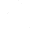 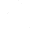 Вагон-платформа для длинномерного проката
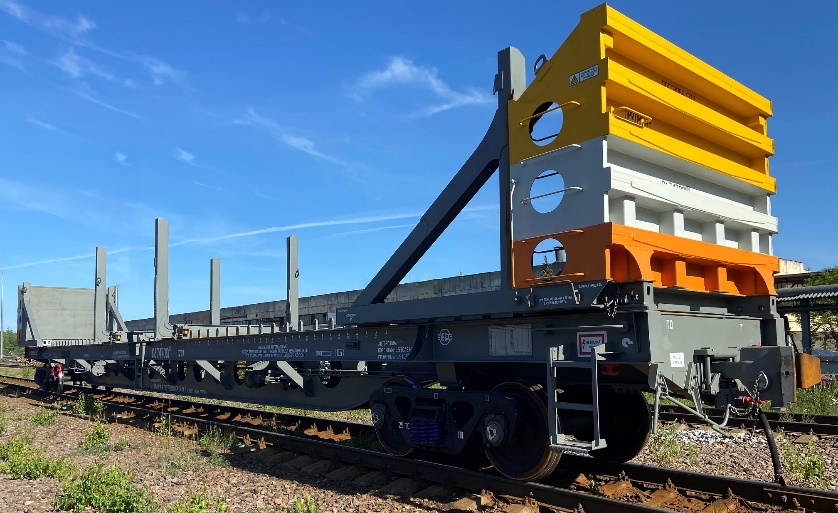 Модель 13-6747
Стальной прокат 8..25 м
Контейнеры 20, 40, 45 футов массой до 30,48 т
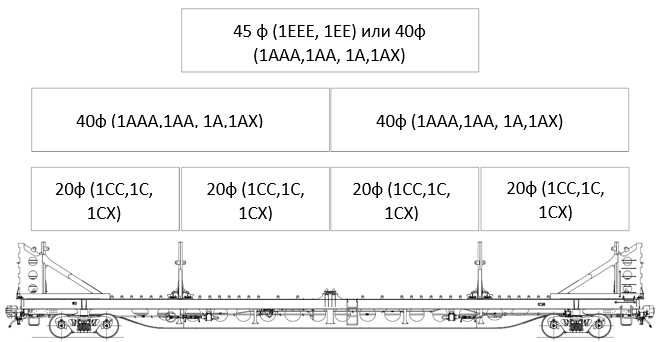 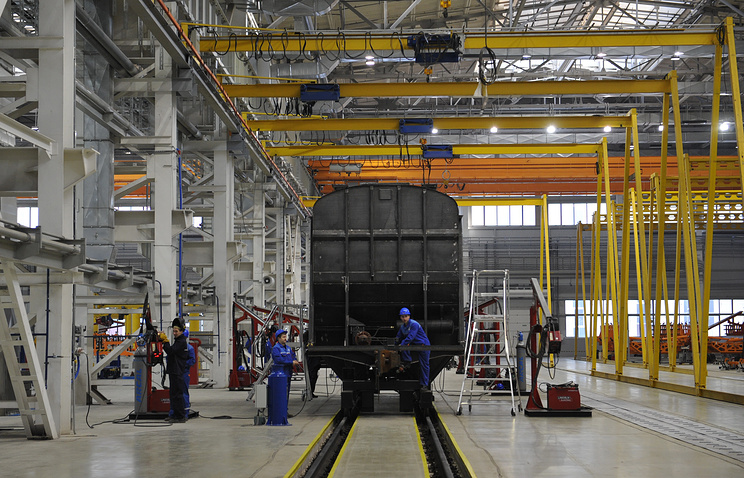 Благодарю за внимание!
Научно-производственная корпорация
«Объединенная Вагонная Компания»
ул. Арбат, д. 10, Москва, 119002
тел.: +7 (499) 999-15-20, факс: +7 (499) 999-15-21
info@uniwagon.com, www.uniwagon.com